ACTIVIDAD
EL HIMNO NACIONAL Y LOS PAISAJES DE CHILE
NUESTRO HIMNO NACIONAL FUE ESCRITO POR EUSEBIO LILLO Y MUSICALIZADO POR RAMÓN CARNICER EN EL AÑO 1847
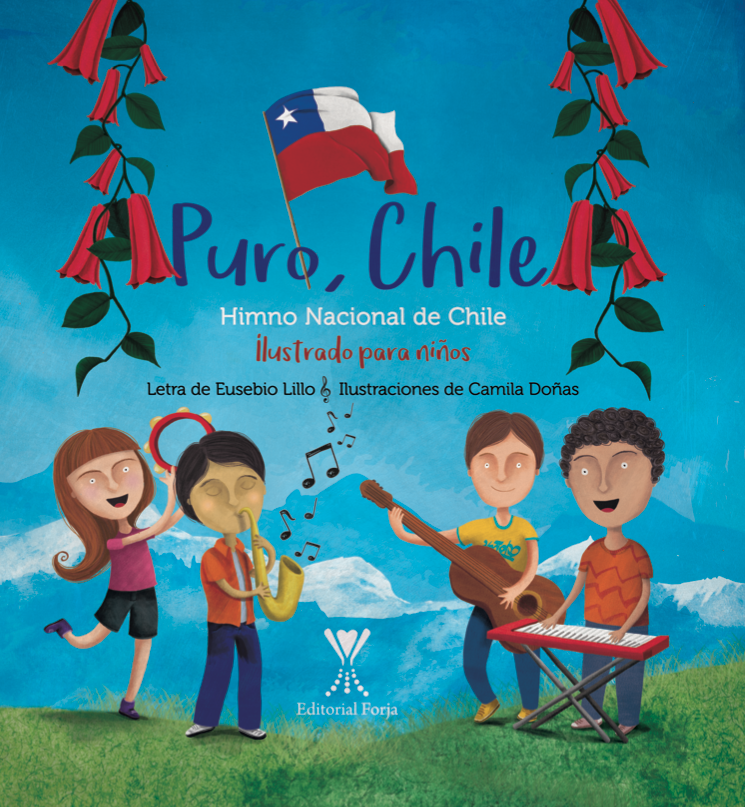 Himno Nacional de Chile
Puro, Chile, es tu cielo azulado,Puras brisas te cruzan también,Y tu campo de flores bordadoEs la copia feliz del Edén.
Majestuosa es la blanca montañaQue te dio por baluarte el Señor,Que te dio por baluarte el Señor,Y ese mar que tranquilo te bañaTe promete futuro esplendor.
Y ese mar que tranquilo te bañaTe promete futuro esplendor.
Dulce Patria, recibe los votosCon que Chile en tus aras juró
Que o la tumba serás de los libresO el asilo contra la opresiónQue o la tumba serás de los libresO el asilo contra la opresión
Que o la tumba serás de los libresO el asilo contra la opresión.O el asilo contra la opresión.O el asilo contra la opresión.
ACTIVIDAD
EL HIMNO NACIONAL Y LOS PAISAJES DE CHILE
Dibuja y colorea en tu cuaderno los versos que están con rojo
Majestuosa es la blanca montaña,
Que te dio por baluarte el Señor,
Que te dio por baluarte el Señor
puras brisas te cruzan también,
Puro, Chile, es tu cielo azulado
Y ese mar que tranquilo te baña,
Te promete futuro esplendor, 
Y ese mar que tranquilo te baña,
Te promete futuro esplendor.
y tu campo de flores bordado,
es la copia feliz del Edén.
COPIA EN TU CUADERNO LAS SIGUIENTES PALABRAS Y BUSCA SU SIGNIFICADO PARA COMPARTIRLAS CON TU CURSO LA PRÓXIMA CLASE Y ENTENDER DE QUÉ TRATA NUESTRO HIMNO.
ACTIVIDAD
EL HIMNO NACIONAL Y LOS PAISAJES DE CHILE
-Edén		
 
-Majestuosa	
 
-Baluarte		
 
-Esplendor
-Voto	
	
-Ara			 
-Asilo		 
-Opresión